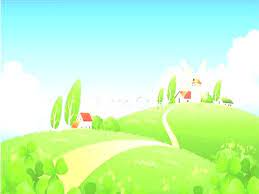 PHÒNG GD& ĐT TX BUÔN HỒ
TRƯỜNG MG BÌNH MINH
CHỦ ĐỀ: GIAO THÔNG
HOẠT ĐỘNG. PHÁT TRIỂN NHẬN THỨC
ĐỀ TÀI: ĐẾM ĐẾN 9 NHẬN BIẾT NHÓM CÓ 9 ĐỐI TƯỢNG NHẬN BIẾT CHỮ SỐ 9
GIÁO VIÊN: ĐÀO THỊ SOA